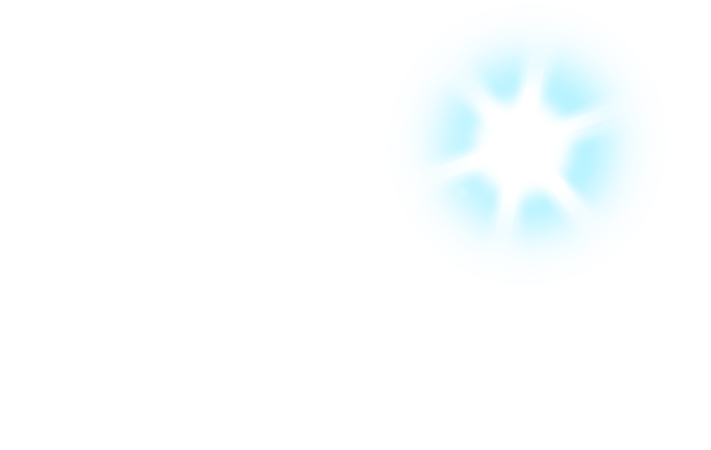 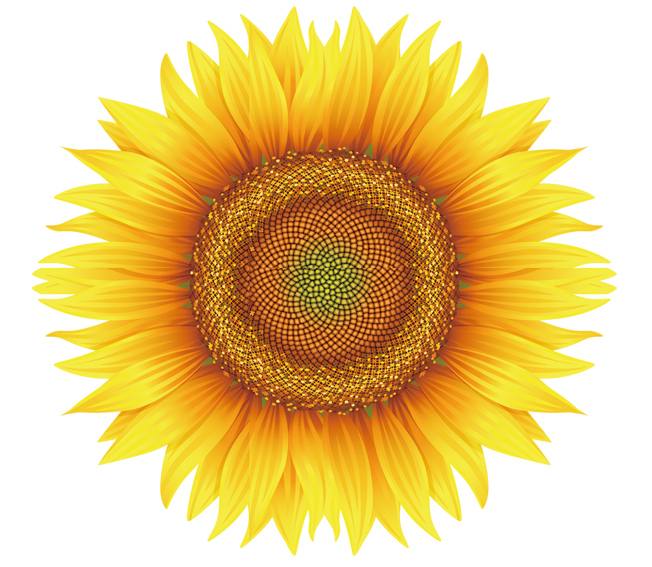 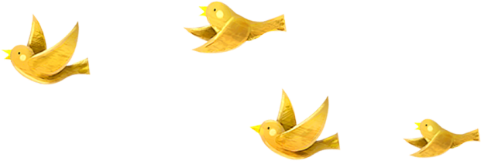 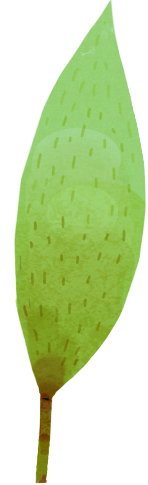 Bài 5
Bài 5
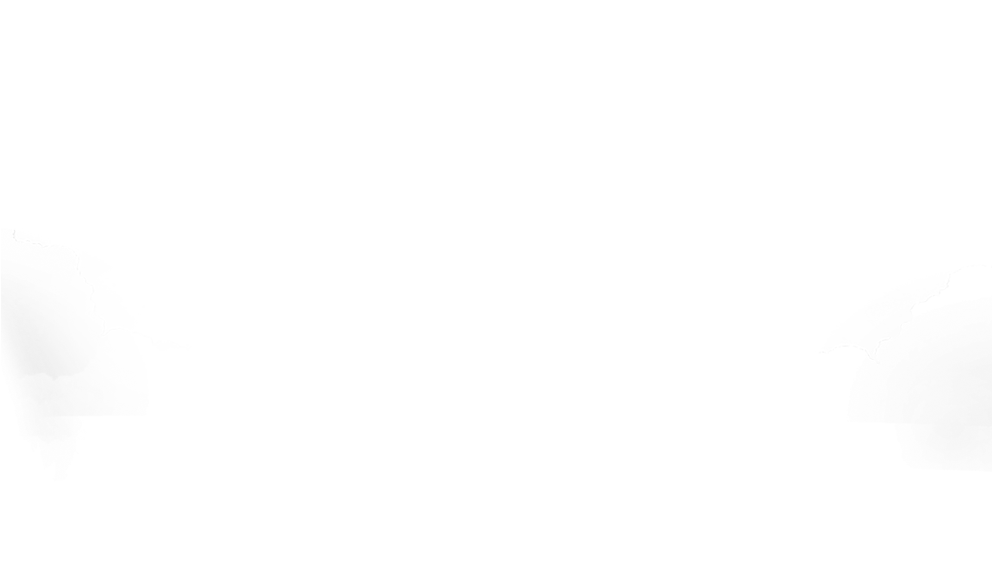 Bài 5
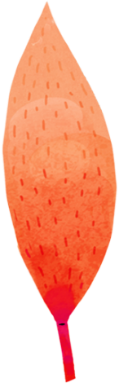 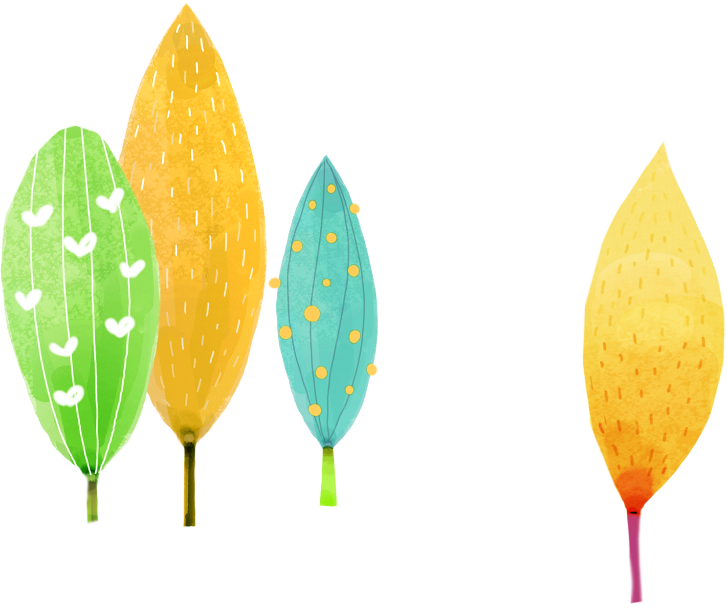 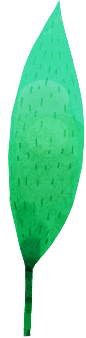 Cây liễu dẻo dai
Cây liễu dẻo dai
Cây liễu dẻo dai
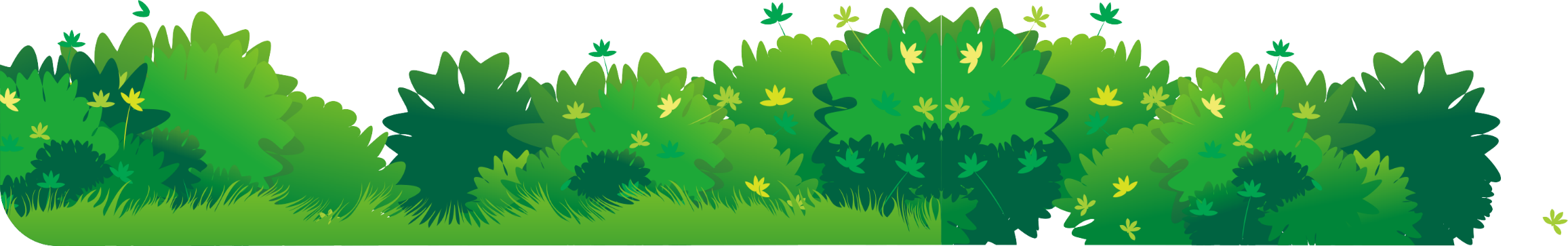 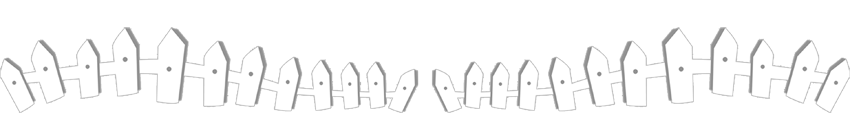 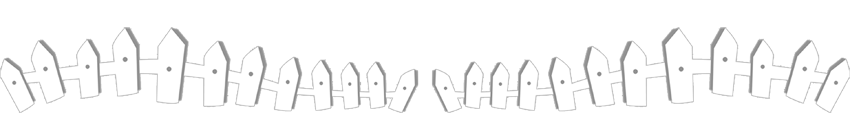 [Speaker Notes: 更多模板请关注：https://haosc.taobao.com]
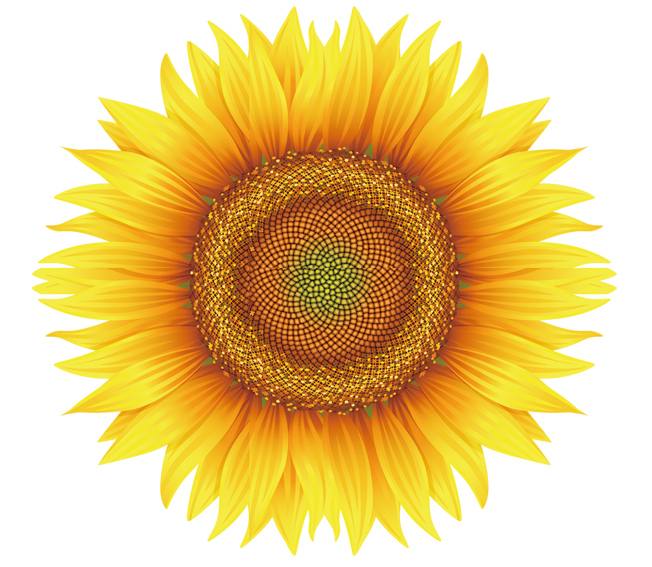 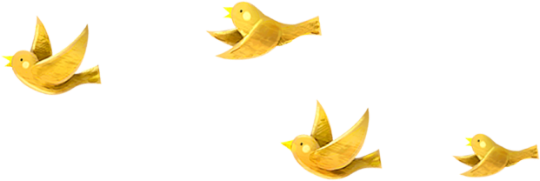 1
Khởi động
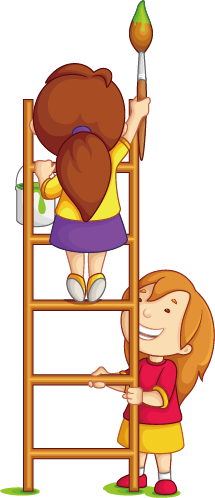 Cây liễu dẻo dai
    Trời nổi gió to. Cây liễu không ngừng lắc lư. Thấy vậy, Nam rất lo cây liễu sẽ bị gãy. Nam hỏi mẹ:
Mẹ ơi, cây liễu mềm yếu thế, liệu có bị gió làm gãy không ạ?
   Mẹ mỉm cười đáp:
Con yên tâm, cây liễu sẽ không sao đâu!
   Mẹ giải thích thêm:
 -  Thân cây liễu tuy không to nhưng dẻo dai. Cành liễu mềm mại, có thể chuyển động them chiều gió. Vì vậy, cây không dễ bị gãy. Liễu còn là loài cây dễ trồng. Chỉ cần cắm cành xuống đất, nó có thể nhanh chóng mọc lên cây non.
(Hải An)
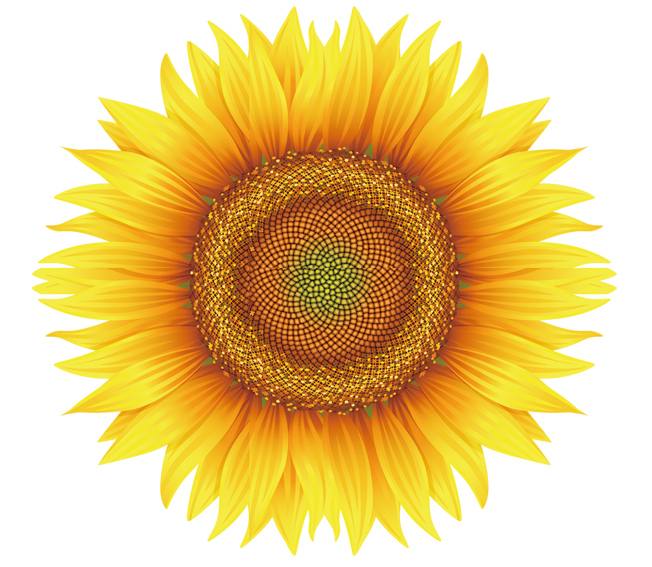 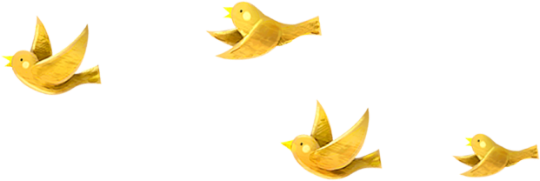 5
Chọn từ ngữ
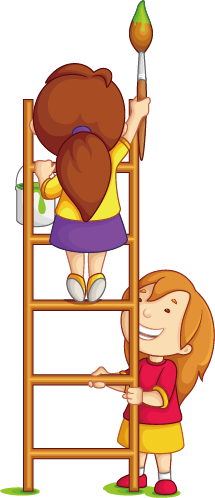 Chọn từ ngữ để hoàn thiện câu và viết câu vào vở
mềm mại
lắc lư      xanh tốt       dễ gãy
dẻo dai
(…)
a) Cành liễu rủ lá trông                  như một mái tóc
(…)
b) Tập thể dục hằng ngày giúp cho cơ thể
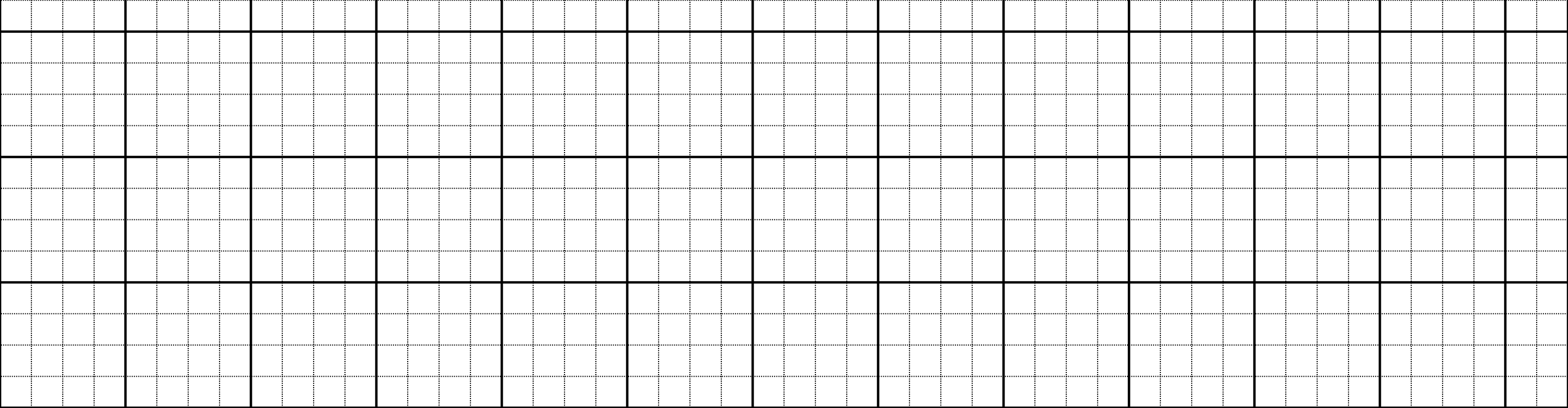 a. Càζ lΗğu ǟủ lá ǇrŪg Εϛm jại ηư
mŎ jái Ǉŉ .
b.Tập Ό˘ dục hàng wgày giúp cơ Ό˘ Ύ˞o
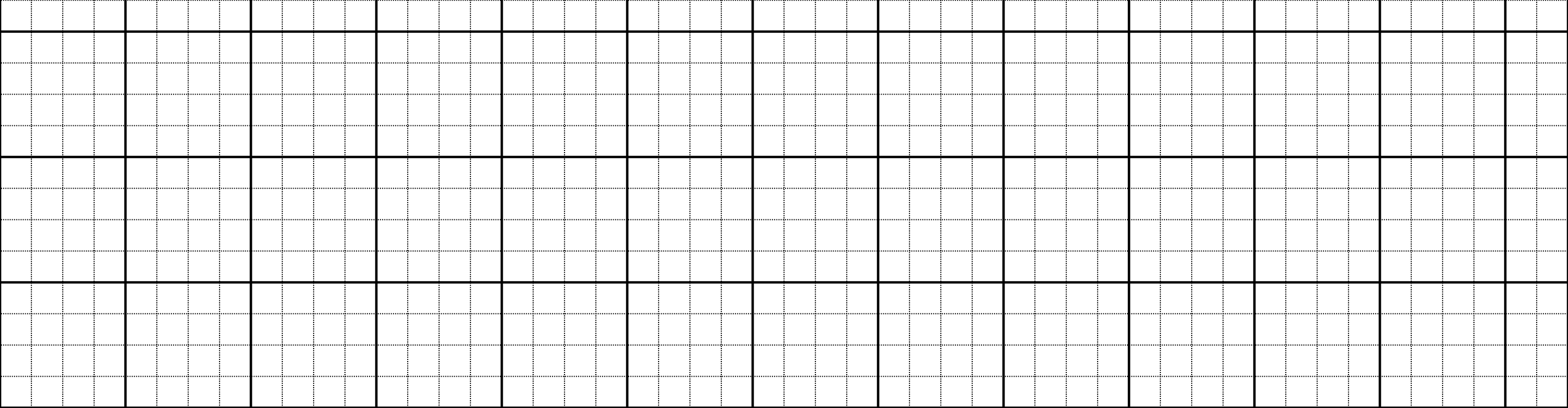 dai.
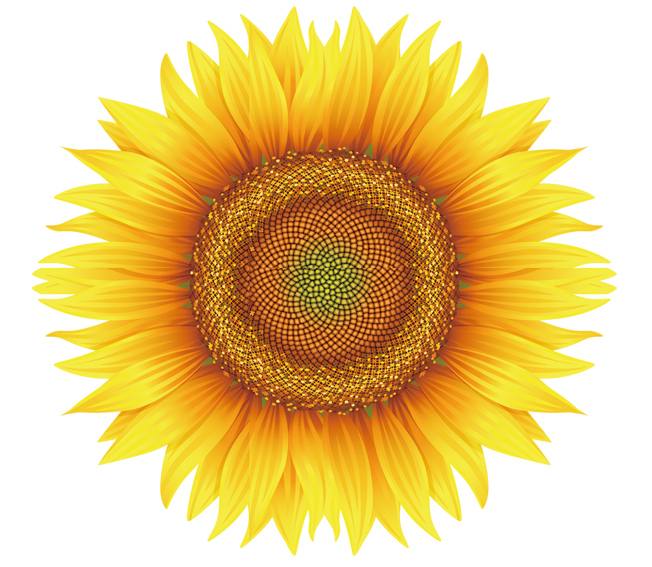 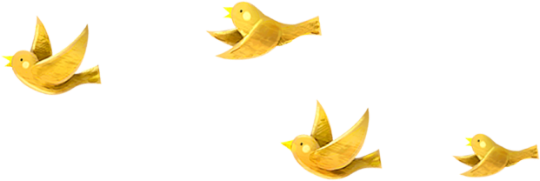 6
Quan sát tranh
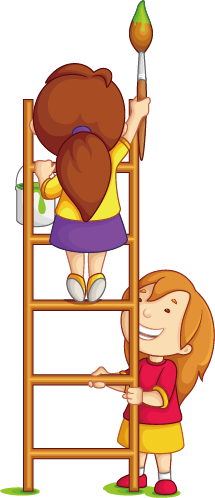 Quan sát tranh và dùng từ ngữ để nói theo tranh
học sinh    cây      xanh mát      nắng
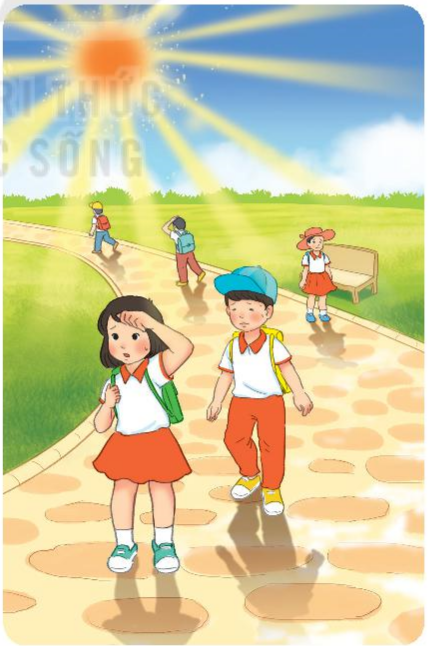 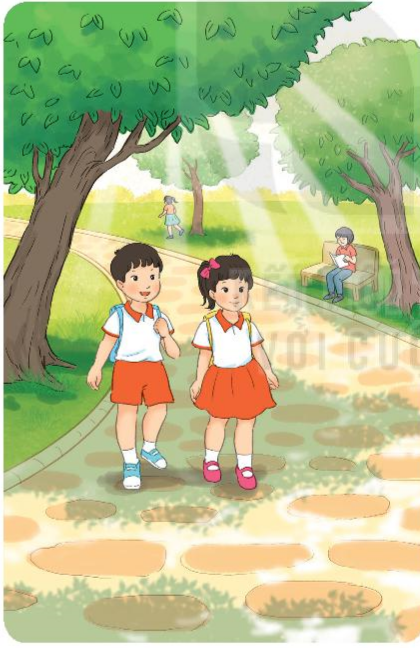 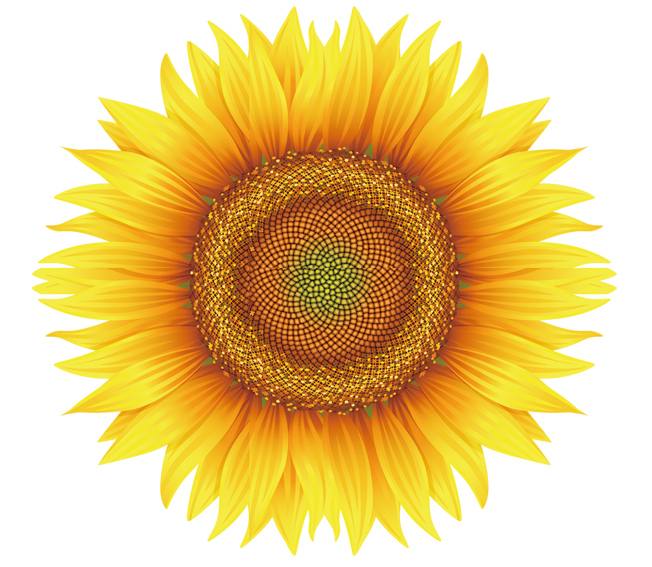 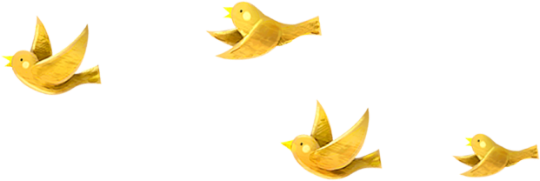 7
Nghe viết
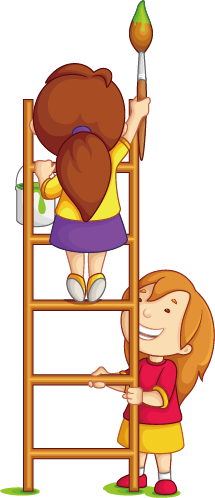 Nghe viết
Thân cây lΗğu δŪg Ǉo ηưng Ύ˞o dai. Càζ lΗğu Εϛm jại, có Ό˘ εuΐϜn đųg Ό;o εΗϛu gió. 
Vì vậy, cây δŪg Ύğ λŻ gãy .
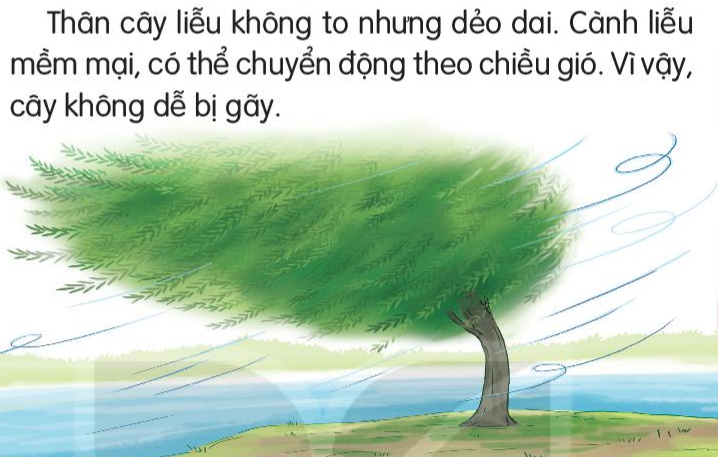 Em hãy tìm từ dễ viết lẫn trong bài.
Những chữ nào viết hoa? Vì sao?
Đoạn trên có mấy câu?
Kết thúc câu có dấu gì?
Khi viết chữ đầu dòng, ta lưu ý gì?
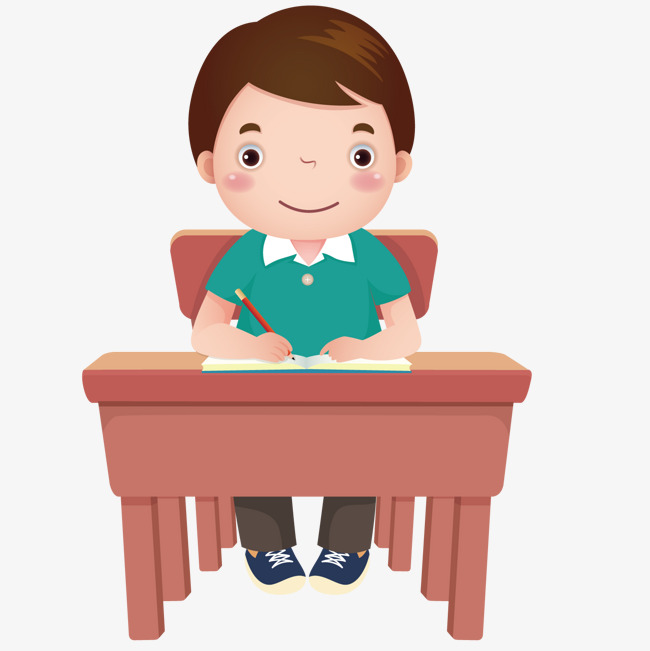 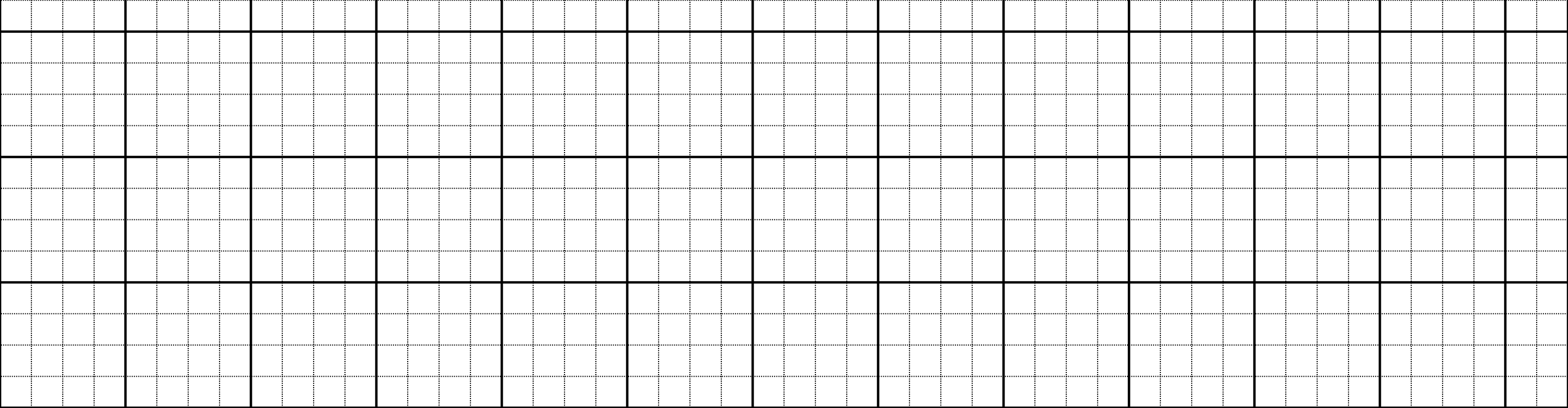 Thân cây lΗğu δŪg Ǉo ηưng Ύ˞o dai.
Càζ lΗğu Εϛm jại, có Ό˘ εuΐϜn đųg Ό;o
εΗϛu gió. Vì vậy, cây δŪg Ύğ λŻ gãy .
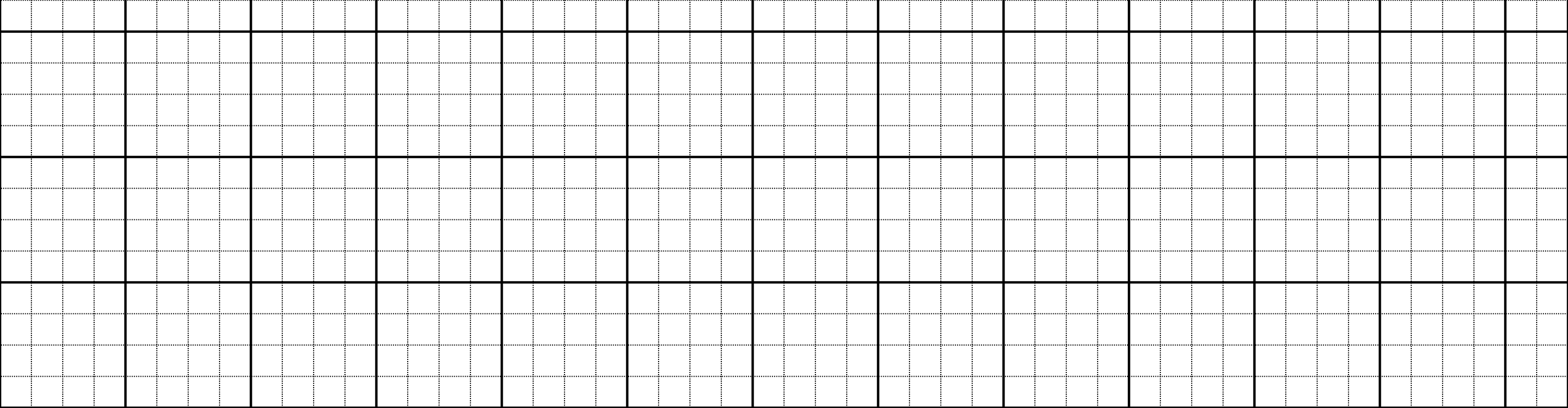 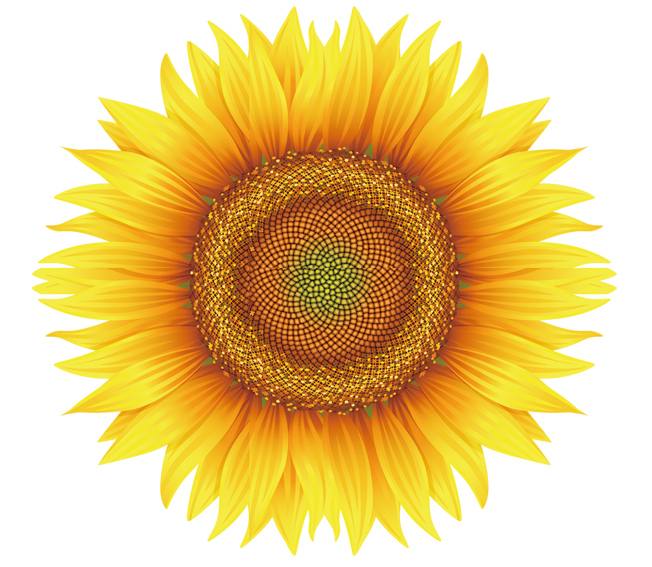 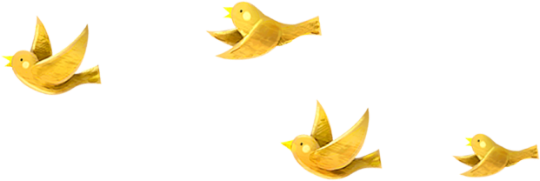 8
Chọn từ ngữ
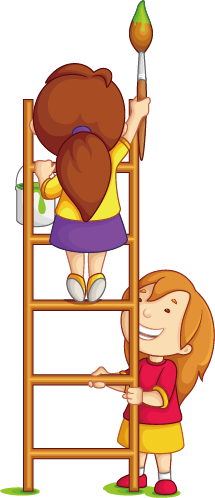 Chọn chữ phù hợp thay cho bông hoa
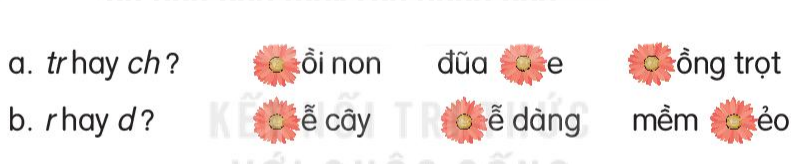 chồi non
trồng trọt
đũa tre
rễ cây
dễ dàng
mềm dẻo
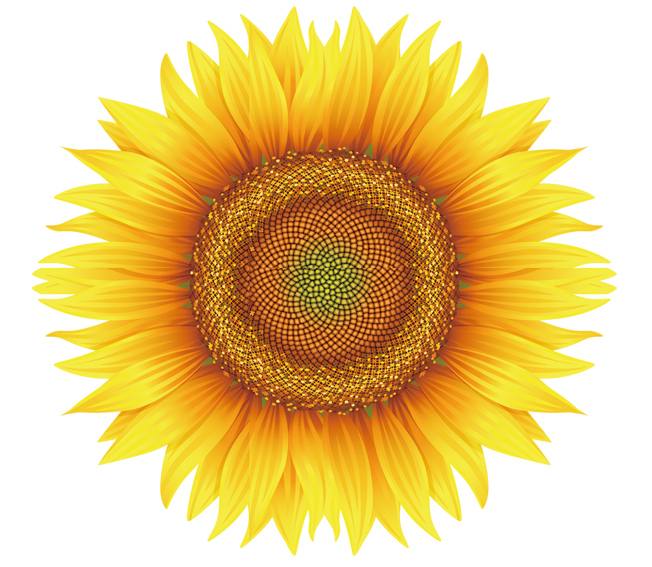 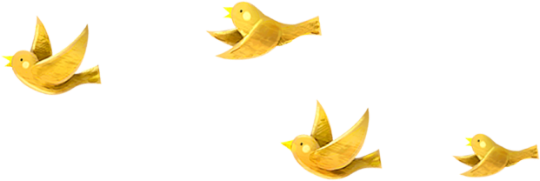 9
Đoán nhanh đoán đúng
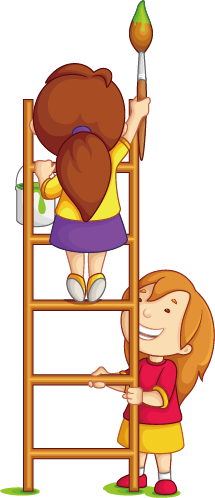 Em hãy đoán tên các loài cây sau đây:
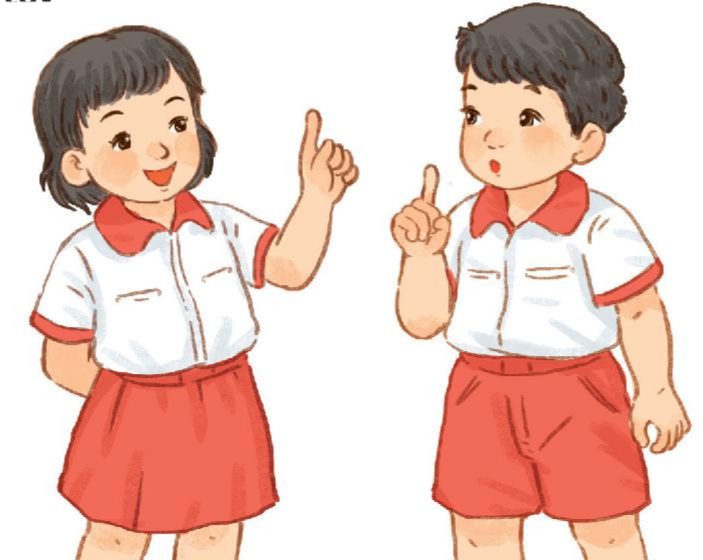 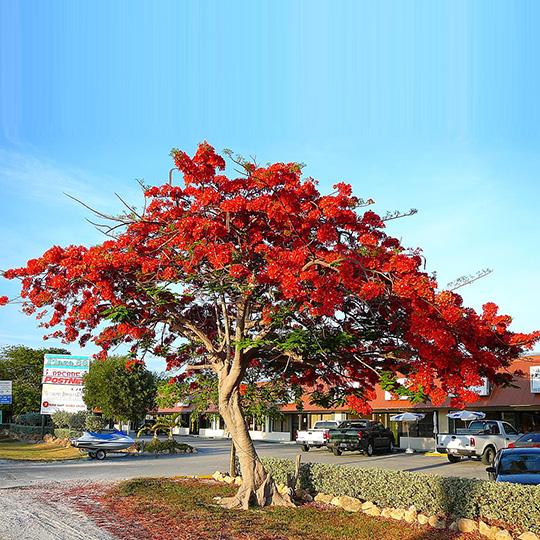 Câu 1:
Cây phượng
Cây gì tên có vần ương
Gọi học trò nhớ vang trường tiếng ve?
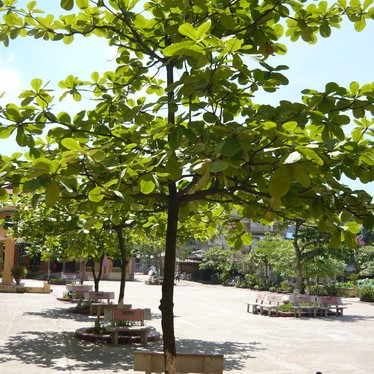 Câu 2:
Cây gì tên có vần ang
Hè xanh thu đỏ đông sang trơ cành
Tán xòe như chiếc ô xinh
Sân trường rợp bóng chúng mình vui chơi?
Cây bàng
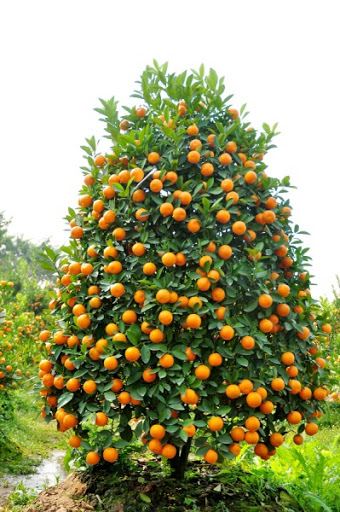 Câu 3:
Cây gì lá nhỏ
Quả nó xinh xinh
Vàng tươi trĩu cành
Bày trong ngày tết?
Cây quất
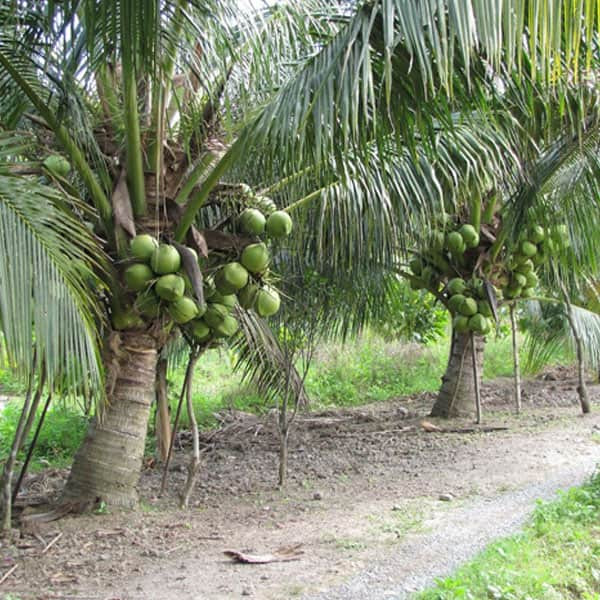 Câu 4:
Cây gì thân cao
Lá thưa răng lược
Ai đem nước ngọt 
Đựng đầy quả xanh?
Cây dừa
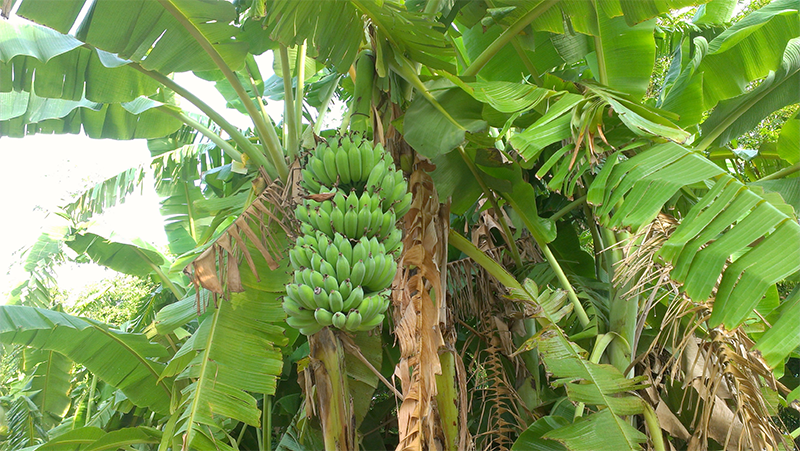 Câu 5:
Cây gì thân nhẵn, lá xanh
Có buồng quả chín, ngọt lành thơm?
Cây chuối
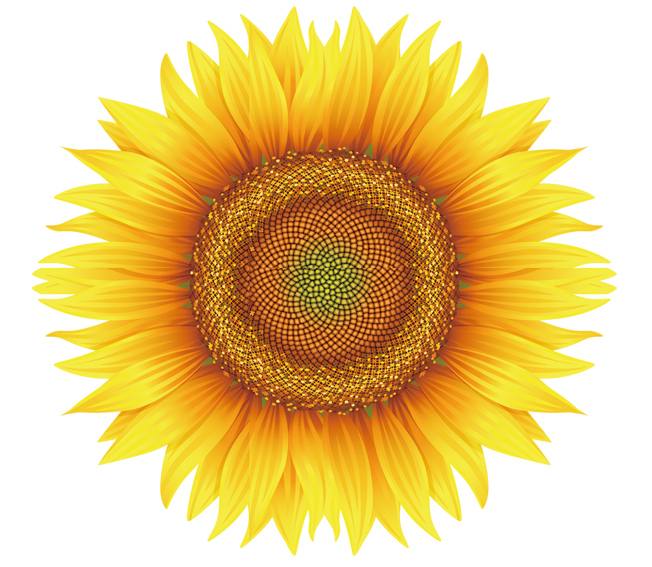 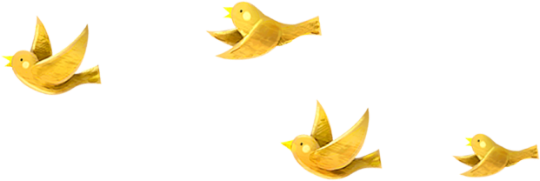 Định hướng học tập tiếp theo
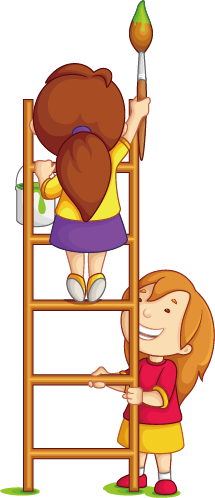 1.Luyện đọc lại bài.
2. Hoàn thành vở Tập Viết.
3. Chuẩn bị bài : Ôn tập.
XIN CHÀO VÀ HẸN GẶP LẠI!